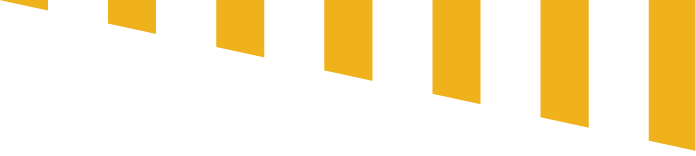 VERAS: Research Institutes 
				& Checkboxes
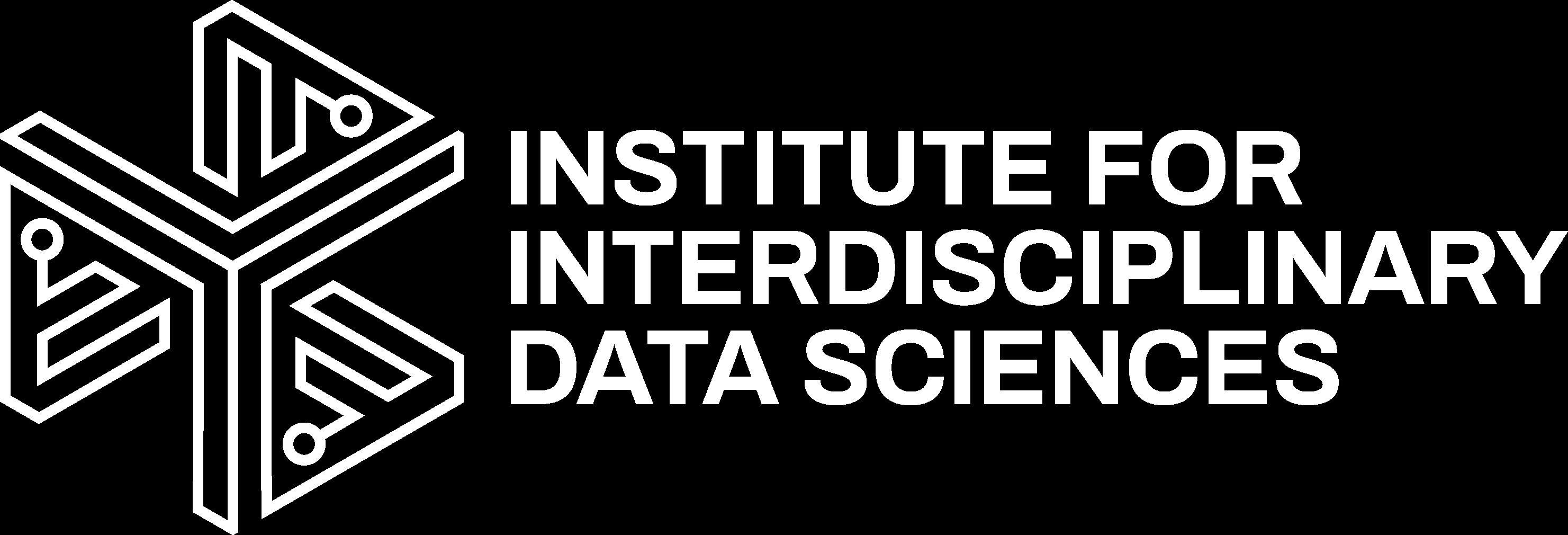 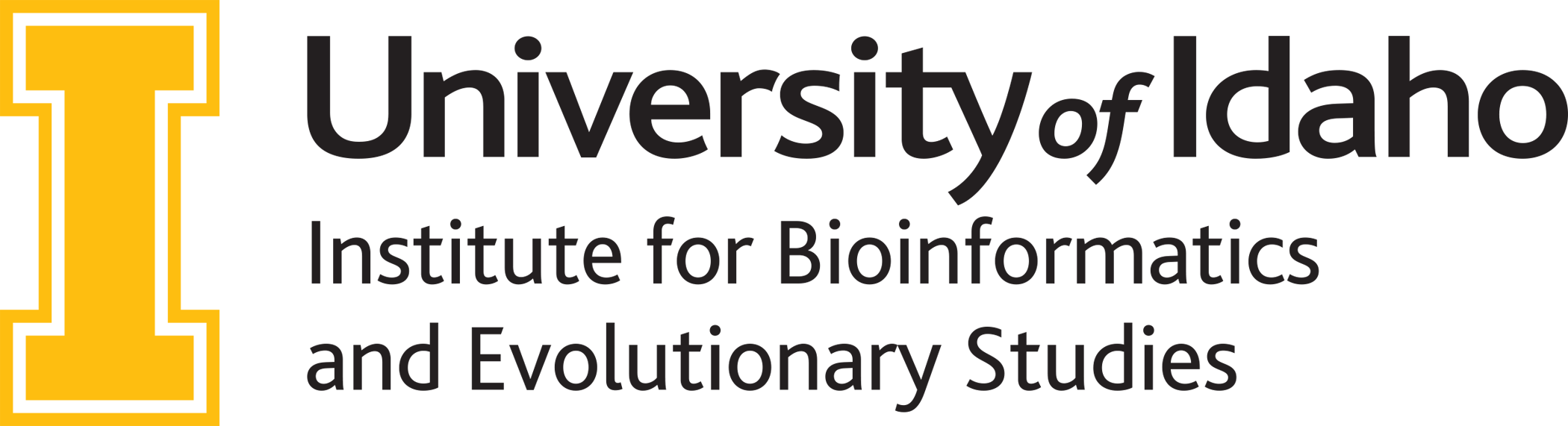 Molly Jones, Grants Services Manager, IIDS
mollyannj@uidaho.edu, (208)885-7013
What is an institute? 
An institute is defined as a single or multi-disciplinary unit organized to conduct education, research 
and/or service activities. 

Who/What is IIDS?
The Institute for Interdisciplinary Data Sciences (IIDS)

IIDS Mission:
The mission of IIDS is to empower researchers to fully harness the potential of the data revolution 
by provisioning and administering critical university research infrastructure related to genomics, 
bioinformatics, research computing, and data science.

Cores/Service Centers: 

Research Computing and Data Services (RCDS)

Genomics and Bioinformatics Research Core (GBRC)
Service Centers?
Q: What is a Service Center?

A: A service center operates facilities or research labs as self-sustaining “businesses” that provide on-going products or services in support of the University’s teaching and research functions. A service center will charge you for the services provided. They must recover their operational costs annually through rate(s) to users based on an approved budget and approved rate(s). The service center uses an approved rate, by combining salary, labor and materials expenses to charge services actually provided each month.

Service Centers allow campuses to provide valuable services to on-campus users at affordable prices. They are able to do so by providing subsidies for costs normally included in rate calculations. 

Services provided by the IIDS cores, and cores across campus are highly specialized and often very expensive, which is why it is so important for UI researchers to have access to these resources. Not only are the equipment and consumables expensive, but the expertise and skills required in the employees running the service centers is not trivial.
VERAS Checkbox
Does checking the box effect how much F&A my college/department receive?

No. Per the memo dated May 21, 2021, with subject line: “F&A Distribution for Level 3 Research Entities (Institutes), 
the distribution of any F&A recovery shall be as follows:
Central Administration: 50%
College of Submitting PIs: 25%
Vice President for Research and Economic Development: 25%”
VERAS Checkbox
What does checking the box support?

The F&A distributed to the institutes based on the checkboxes pays for service center employee’s salaries/benefits, operational costs outside the service center approved budget, service contracts for equipment outside of the approved budget, and a multitude of other needs. 

IIDS uses F&A to subsidize the service center rates. IIDS pays for some service center costs to offset the costs of service to allow for lower (in some cases free) internal rates for UI users.
VERAS Checkbox						FAQs
Subsidy example:

IIDS subsidizes operating expenses within Research and Computing Data Services so that we can offer standard accounts to internal users at no cost. That means that UI researchers can store up to 30 TB of data on RCDS servers at no charge.


-In the past, users of RCDS would need to pay upwards of $1700 per account for one year. (Support for computation, data, applications, and other services.)


Example: 6 accounts (1 faculty, 5 grad students) = $10,200 per year. Thanks to subsidization, we can offer these to our campus for free.
VERAS Checkbox						FAQs
What does checking the box mean to the PI?

Checking the affiliation with IIDS box during the VERAS proposal submission stage allows IIDS continue to provide the services currently being used and needed for research to thrive. 

Without service centers, many of these services would need to be outsourced. Many researchers would not have access to, or funds to support these services from industry.